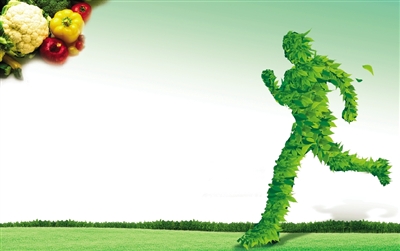 《滨海新区落实健康天津行动实施方案》政策解读
指导思想
以习近平新时代中国特色社会主义思想为指导，全面贯彻党的十九大精神和市委、市政府及区委、区政府工作部署，牢固树立和贯彻落实新发展理念，坚持新时代卫生与健康工作方针，大力实施健康中国战略，突出以人民健康为中心的新发展思想，以提高人民健康水平为预期，以卫生健康体制机制改革创新为动力，以倡导健康生活、拓展健康服务、完善健康保障、优化健康环境、发展健康产业为重点，积极推动健康融入所有政策，维护和保障生命周期各阶段健康，筑牢健康基础，构建健康命运共同体。
基本原则
总体目标
到2022年，逐步构建起基本完善的健康促进政策体系。健康资源更丰富，健康服务更优质，健康保障更完善，健康环境更优化，居民健康生活方式加快推广，健康素养水平稳步提高，心脑血管疾病、癌症、慢性呼吸系统疾病、糖尿病等重大慢性病发病率上升趋势得到遏制，重点传染病、地方病、职业病得到有效防控，重点人群健康状况明显改善。
到2030年，建立起完善的全民健康服务体系、制度体系和治理体系，健康公平基本实现，人人享有高质量的健康服务和高水平的健康保障，健康产业规模和发展质量显著提升，居民主要健康影响因素得到有效控制，健康生活方式和行为得到广泛普及，全民健康素养水平大幅提升，因重大疾病和慢性病导致的过早死亡率明显降低，人均健康预期寿命得到较大提高。
十九项主要任务及行动目标
（一）实施健康知识普及行动
通过打造健康教育平台、开展专业健康指导服务、强化社会宣传引导等措施，到2022年和2030年，全区居民健康素养水平分别不低于27%和36%。
十九项主要任务及行动目标
（二）实施合理膳食行动
通过健康科普宣教常态化、营养膳食指导规范化、食品安全监管法治化等措施，到2022年和2030年，成人肥胖增长率持续减缓，5岁以下儿童生产迟缓率分别低于3%和2%。
十九项主要任务及行动目标
（三）实施全民健身行动
通过树立科学健身理念、加强健身科学指导、提高公众服务效能、加强青少年体质监测等措施，到2022年和2030年，城乡居民达到《国民体质测定标准》合格以上的人数比例分别提高到92%以上和93%以上；经常参加体育锻炼人数比例分别达到45%以上和46%以上。
十九项主要任务及行动目标
（四）实施控制吸烟行动
通过加强控烟宣传、建设无烟环境、加强控烟执法、提高戒烟服务能力等措施，到2022年和2030年，15岁以上人群吸烟率分别低于24.5%和20%。
十九项主要任务及行动目标
（五）实施心理健康促进行动
通过提高心理健康服务能力、合理引导心理健康认知、加强心理危机干预和救助等措施，到2022年和2030年，居民心理健康素养水平提升到20%及以上和30%及以上，心理相关疾病发生的上升趋势减缓。
十九项主要任务及行动目标
（六）实施健康细胞培育行动
通过大力培育发展健康社区、健康企业、健康家庭、健康城区、健康村镇等“健康细胞”，营造健康支持性环境提高居民健康水平，逐步建成环境宜居、社会和谐、人群健康、富有活力的健康城市。
十九项主要任务及行动目标
（七）实施健康环境促进行动
通过做好大气环境保护、做好水环境保护、做好土壤环境保护、严防死守生态红线、积极推进绿色滨海建设、深化人居环境综合整治等措施，到2022年和2030年，空气质量逐年巩固提高，居民饮用水水质达标情况持续改善。
十九项主要任务及行动目标
（八）实施农村饮水安全体质增效行动
通过加大农村饮用水基础设施建设、农渔业水源污染防治等措施，到2022年和2030年全区农村的城市自来水管网延伸供水覆盖率力争达到95%以上并持续巩固提升。
十九项主要任务及行动目标
（九）实施妇幼健康促进行动
通过落实母婴安全计划、落实健康儿童计划、落实教育资源供给等措施，到2022年和2030年，婴儿死亡率分别控制在5‰及以下和4‰及以下，5岁以下儿童死亡率分别控制在6‰及以下和5‰及以下，孕产妇死亡率分别控制在8.5/10万以下和8/10万以下 。
十九项主要任务及行动目标
（十）实施中小学健康促进行动
通过进一步健全学校体育卫生工作体系、深化体教融合促进青少年健康发展、共同维护中小学生身心健康等措施，到2022年和2030年，全区儿童青少年近视率每年下降1%以上，全区新发近视率明显下降，儿童青少年视力健康整体水平显著提升。
十九项主要任务及行动目标
（十一）实施职业健康保护行动
通过建立职业病防治格局、完善职业健康管理体系、开展健康企业建设等措施，到2022年接尘工龄不足5年的劳动者新发尘肺病报告病例占年度报告总例数的比例实现明显下降；到2030年，下降幅度优于全市水平。
十九项主要任务及行动目标
（十二）实施老年健康保护行动
通过完善老年健康服务体系、加强老年人健康指导干预、健全养老服务体系、落实长期护理保障制度等措施，到2022年和2030年，二级及以上综合性医院设老年医学科比例分别达到50%及以上和90%及以上，65-74岁老年人失能发生率有所下降，65岁及以上人群老年痴呆患病率增速下降。
十九项主要任务及行动目标
（十三）实施心脑血管疾病防治行动
通过加强心脑血管疾病防治知识普及、提升心脑血管疾病救治水平、加强应急处置能力建设等措施，到2022年和2030年，心脑血管疾病标化死亡率分别下降到200/10万及以下和190/10万及以下。
十九项主要任务及行动目标
（十四）实施癌症防治行动
通过积极倡导预防癌症、提高癌症诊疗水平、提高社会救助能力等措施，到2022年和2030年，全区总体癌症5年生存率分别高于43.3%和46.6%。
十九项主要任务及行动目标
（十五）实施慢性呼吸系统疾病防治行动
通过开展健康教育、加强生活方式干预、开展慢性呼吸系统疾病监测、做好基层专业人员培训等措施，到2022年和2030年，70岁及以下人群慢性呼吸系统疾病标化死亡率下降到3.65/10万及以下和3.45/10万及以下。
十九项主要任务及行动目标
（十六）实施糖尿病防治行动
通过形成社会防治共识、优化防治能力建设等措施，到2022年和2030年，糖尿病患者规范管理率达到80%以上并持续巩固。
十九项主要任务及行动目标
（十七）实施传染病及地方病防控行动
通过倡导健康生活方式、强化传染病防控、提升地方病控制水平等措施，到2022年和2030年，艾滋病全人群感染率分别控制在0.15%以下和0.2%以下，肺结核发病率下降到25/10万以下，法定传染病报告率保持在95%以上，适龄儿童免疫规划疫苗接种率保持在95%以上，有效控制饮水型氟中毒和水源性高碘危害，持续消除碘缺乏危害；重点地方病得到控制和消除。
十九项主要任务及行动目标
（十八）实施中医药创新发展行动
通过完善中医药服务体系、推进中医药服务高质量发展、提升基层中医药服务能力等措施，到2022年和2030年，中医医院设置治未病科室比例达到90%和100%。
十九项主要任务及行动目标
（十九）实施大健康产业发展行动
通过建立多元办医格局、发展健康服务新业态等措施，到2022年和2030年，逐步形成具有本地特点的健康产业体系。
保障措施